小数的加法和减法
第2课时
苏教版  数学  五年级  上册
WWW.PPT818.COM
1.结合现实情境，理解和掌握被减数小数部分的位数少于减数时的计算方法，能正确计算。
2.培养学生积极探索、乐意交流、认真计算、验算的好习惯。
【重点】探索一位小数减两位小数、整数减小数的计算方法。
【难点】掌握整数减小数的计算方法。
列竖式计算。

4.73-2.3=                   56.78-21.49=           9.3+7.84=                                        




5.47-0.6=                   0.34-0.09=                4.7+6.1=
2.43
35.29
17.14
7 8
56
7 3
3
4
9
.
.
.
-
-
+
9
3
4
4.87
0.25
10.8
21
7
35
17
10
2
2
4
0
0
0
6
.
.
.
.
.
.
.
.
.
.
.
.
1
4
3
2
4 9
1
48
8
6
2
09
8
34
0
4 7
5
.
.
7
4
.
-
-
+
5
7
3.4元
2.65元
1
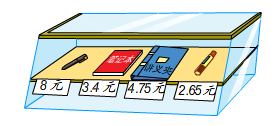 1本笔记本比1支水彩笔贵多少元？
3. 4
2. 6   5
－
0.75（元）
3.4－2.65＝
.
.
被减数的百分位上为什么可以看作0？
0
5
0
.
7
答:1本笔记本比1支水彩笔贵0.75元。
2 .6
0 . 7   5
＋
-
小数加、减法的验算方法与整数相同。你能验算例2吗？
方法一：用“差+减数=被减数”
进行验算。
方法二：用“被减数-差=减数”
进行验算。
验算：
0 .7  5
3. 4  0
5
1
1
.
3
4
0
2
5
.
6
验算得出：3.4-2.65=0.75正确。
8元
2.65元
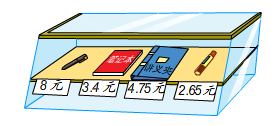 1支水彩笔比1支钢笔便宜多少元？
8
2  .  6  5
－
1支水彩笔比1支钢笔便宜多少元？
5.35（元）
8－2.65＝
.
.
被减数的十分位和百分位上都可以看作几？为什么？
0
0
.
5
.
3
5
答：1支水彩笔比1支钢笔便宜5.35元。
根据小数的性质，把被减数改写成两位小数8.00。
0.6
7.5
0.2  9
－
3.2 4
－
6.5
1 3
－
5.7 8
8.6
－
练一练
.
.
0
0
1
0.3  1
4.2 6
.
.
.
.
0
.0
0.7 2
4. 4
先找出错在哪里，再改正。
5.3
9.86
2.47
－
9.26
－
60
2.97
9.86
5.30
－
9.26
2.47
－
2
左边一道题错在没有在被减数的末尾添上1个0，当成是5.30
-2.47再计算。
右边一道题错在从低位到高位依次计算，个位没有相减，得数忘记了小数点。
.
.
0.60
2.83
1.计算小数减法时，当被减数小数部分的位数比减数小数部分的位数少时，要先在被减数的末尾添上相应个数的0，再计算。
2.小数加、减法的验算方法与整数加、减法的验算方法相同。
49.09
21.44
100.000
346.2
405.18
－
27.65
27.65
0.267
58.98
58.98
+
－
－
－
21.44
49.09
99.733
405.18
346.20
1
用竖式计算，带☆的要验算。

☆49.09﹣27.65＝               100﹣0.267＝        ☆346.2+58.98＝
验算
验算
5.1
5.1
－
－
1.49
1.49
3.61
2.12
2
地球表面积约是5.1亿平方千米，其中陆地面积是1.49亿平方千米，海洋面积是多少亿平方千米？陆地面积比海洋面积小多少亿平方千米？
5.1﹣1.49＝3.61（亿平方千米）


3.61﹣1.49＝2.12（亿平方千米）



答：海洋的面积是3.61亿平方千米；陆地面积比海洋面积少2.12亿平方千米。
3.4
4.0
－
－
2.8
3.4
0.6
0.6
3
（1）苹果的单价比梨子贵多少元？比香蕉便宜多少元？
（2）妈妈买1千克西瓜和1千克梨子，一共需要多少钱？付出10元，应找回多少钱？
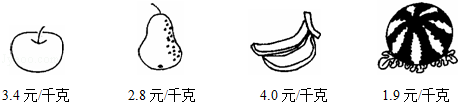 （1）3.4﹣2.8＝0.6（元）     4.0﹣3.4＝0.6（元）



答：苹果的单价比梨子贵0.6元，比香蕉便宜0.6元。